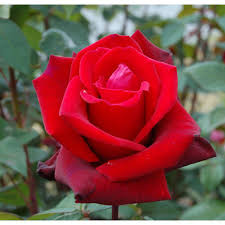 সবাই শুভেচ্ছা
শিক্ষক পরিচিতি
রেহেনা আক্তার
বিদ্যালয়ের নামঃপাড়া গাঁও সরকারি প্রাথমিক বিদ্যালয়
পাঠ পরিচিতি
শ্রেণি পঞ্চম
বিষয় প্রাথমিক বিজ্ঞান
মূল পাঠ   ঃজীবনের জন্য পানি
বিশেষ পাঠ ঃ  উদ্ভিদ  ও প্রাণির জন্য পানি।
পৃষ্ঠা  ঃ  
সময়   ৪০ মিনিট
তারিখ ঃ ২ /০৩ /২০২০
শিখন ফল        উদ্ভিদ  ও প্রাণীর জীবনে পনির প্রয়োজনীয়তা ব্যাখ্যা করতে পারবে ।
এসো   ছবি  দেখি
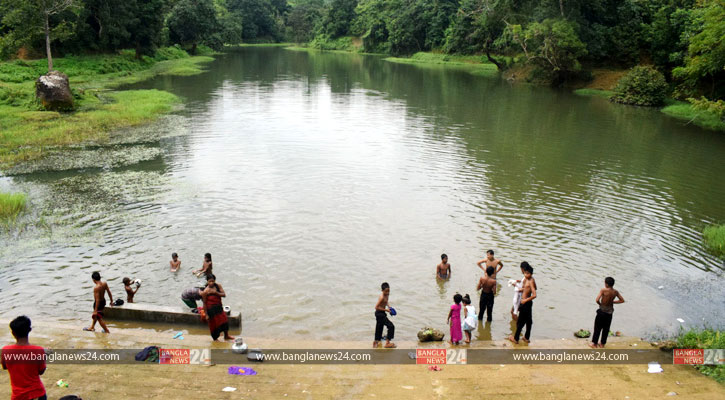 পুকুর
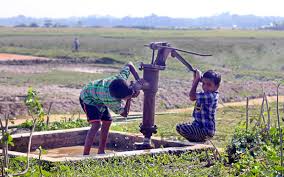 টিউবয়েল
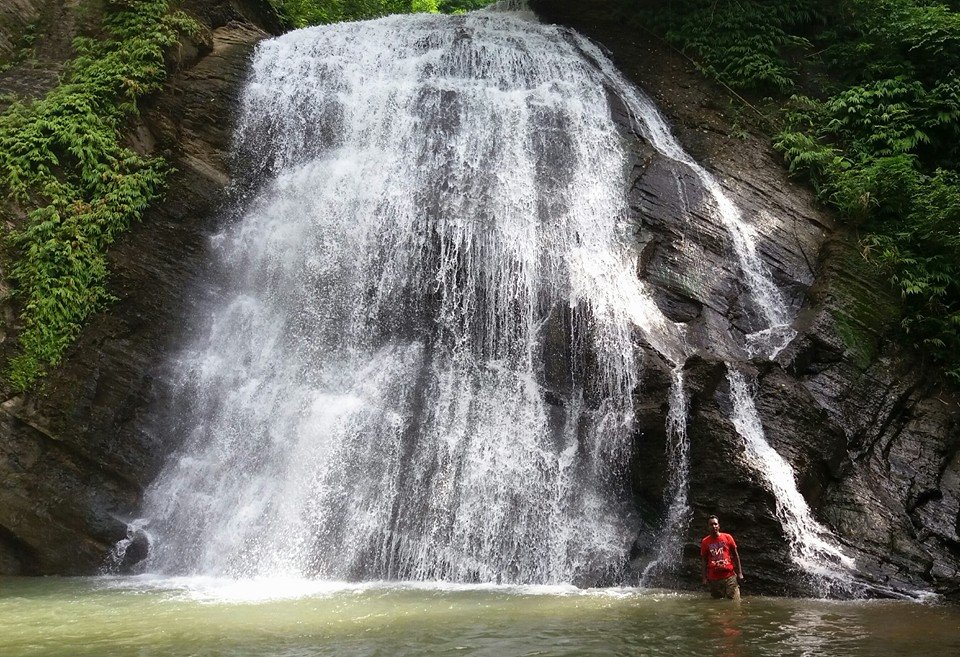 ঝরণা
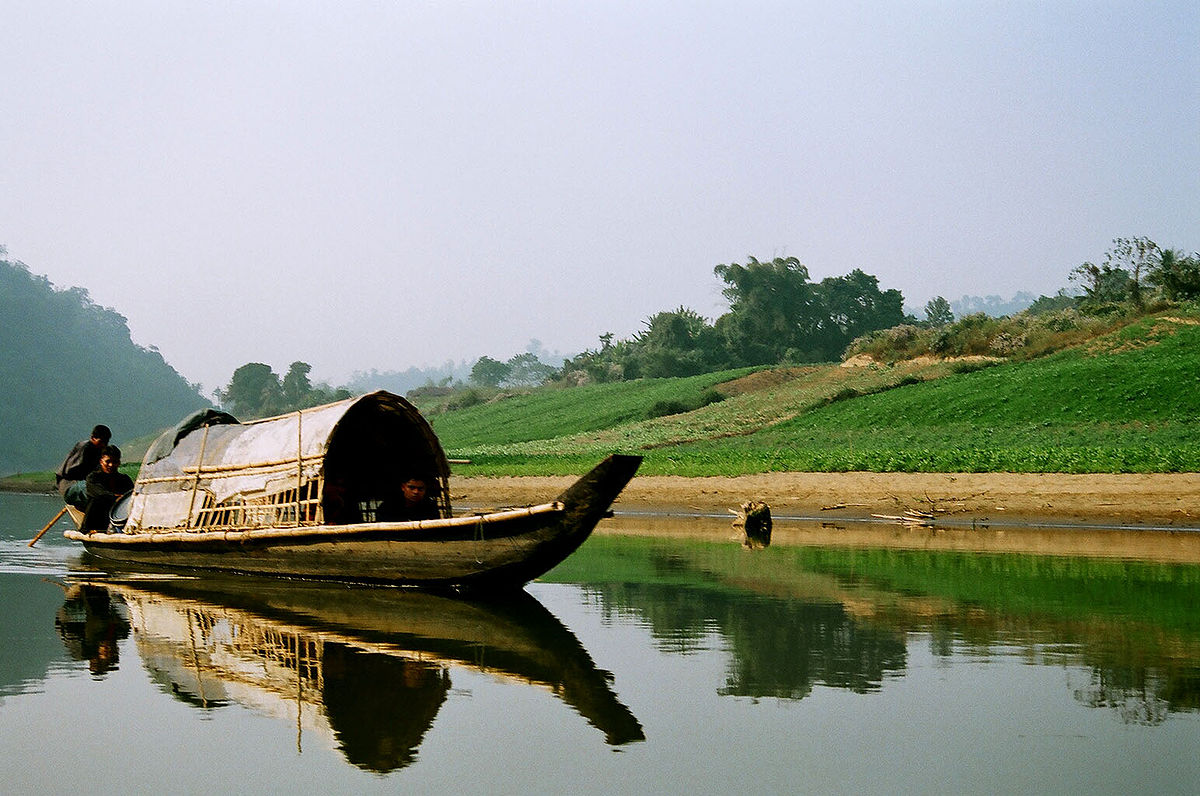 নদী
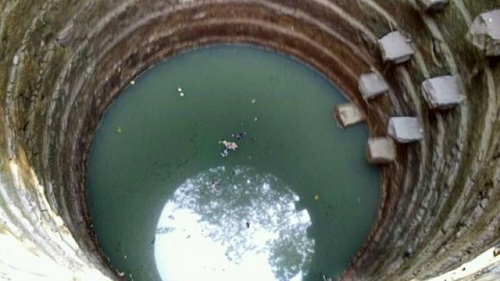 কুপ
আজকের পাঠ ঃজীবনের জন্য পানি।
মূল প্রশ্নঃ  উদ্ভিদ ওপ্রাণীর জন্য কেন পানি প্রয়োজন ?
প্রশ্ন  আমরা কথো থেকে পাণি পাই?
পাণি আমাদের কেন প্রয়োজন?
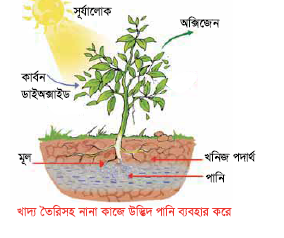 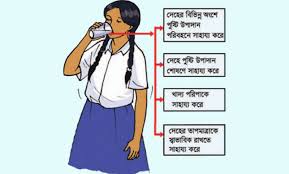 প্রাণীর দেহে পানির প্রয়োজনীয়তা
প্রাণীর জন্যপানির প্রয়োজনীয়তাঃ
পাঠ্য বই এর ১৬ পৃষ্টা খুল
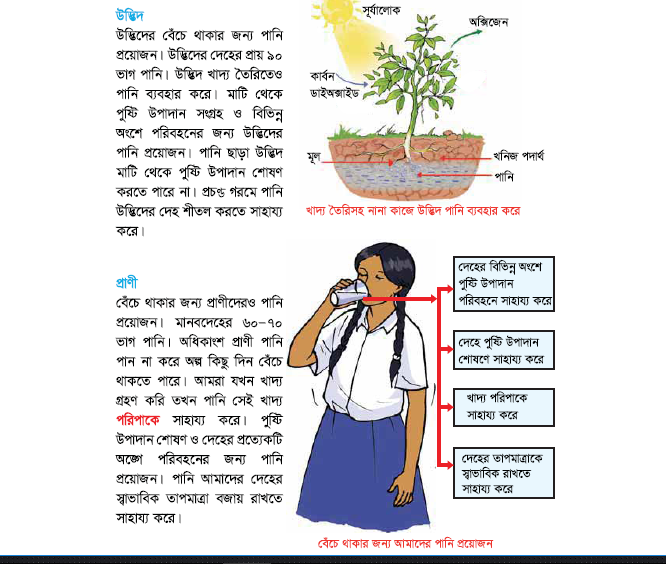 দলীয় কাজ
তিনটি দলে ভাগ হয়ে দলে কাজ কর
১ ।উদ্ভিদের  দেহে কত শতাংশ পাণি?
২।পানি আমাদের কেন প্রয়োজন?
৩। উদ্ভিদ কিভাবে পানি ব্যবহারইয়গ
মূল্যায়ন
বাড়ির কাজ
প্রশ্ন    উদ্ভিদ ও  প্রাণীর জীবনে পানির প্রয়োজন কেন ?
যে কোন পাচঁটি লেখ।
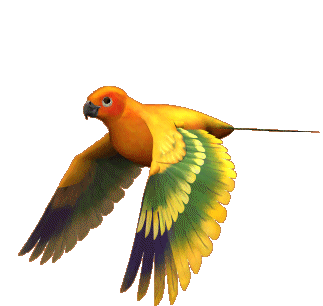 সবাই কে ধন্যবাদ